Introduction to Gender studies
Ms. Lyons
1. CHOOSE A QUOTE. 2. What do you think it means?3. How does it make you feel?
“When a man gives his opinion, he's a man. When a woman gives her opinion, she's a bitch.” 
 Bette Davis

“Why do people say "grow some balls"? Balls are weak and sensitive. If you wanna be tough, grow a vagina. Those things can take a pounding.” 
Betty White

“A woman without a man is like a fish without a bicycle.” 
Gloria Steinem
Review Syllabus
Major Assignments 
Historical Woman Research Project
Film Critique
Argumentative Paper
Discussion-based class 
Rules
[Speaker Notes: Differentiated product for major assignments/ “papers”]
What do you Want from this class?
[Speaker Notes: I need respect.  No offensive language.  “That’s gay”, “That’s retarded,” is not okay.]
1. Choose A TOPIC.2. Say why you are interested in the topic OR SHARE A STORY That relates to it.
Media: advertisements, songs, movies, magazines…
Healthy/unhealthy relationships
physical, mental, sexual abuse 
Bullying/Stereotypes/Prejudice
Unequal pay 
Women around the world 
Reproductive rights (e.g. abortion, birth control)  
Self-esteem 
Eating disorders
Intersectionality
The intersection of all axes of identity 
Class of diverse learners
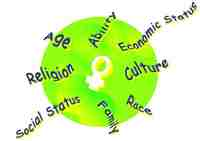 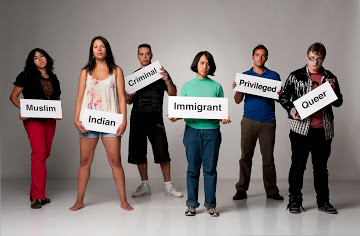 Why will we talk more about women than men?
Take 2 minutes to:
list all the women you have studied this year in social studies.

  History is men’s studies
“Herstory”
CHOOSE YOUR Reading
From Eve Ensler’s I am an Emotional Creature 

CHOICE 1. What Don’t You Like About Being a Girl? p. 16 AND 
What I Wish I Could Say to my Mother p. 21

CHOICE 2. Things I Heard About Sex p. 50
CHOICE 3. Hunger Blog p. 61 
CHOICE 4. Dear Rihanna, p. 71
CHOICE 5. Free Barbie p. 82
CHOICE 6. My Short Skirt, p. 123
3-2-1 Summary
3 connections
To self 
To world
To text 
2 questions 
1 quote
Wednesday
1/30
FISHBOWL DISCUSSION: 5 mins per topic
INSIDE CIRCLE
OUTSIDE CIRCLE
YOU WILL BE TALKING 
6-8 students 
People who read this piece
YOUR JOB: keep the conversation going 

After 2 minutes, you can volunteer to switch in/out of circle.
YOU CANNOT SPEAK 
Rest of class 
YOUR JOB: Write
Summarize 3 key points made
Ask a question via written paper
pass it to the middle
MINI DISCUSSION: CHOICE 1
What Don’t You Like About Being a Girl?
Respond to the questions posed in the monologues. What don’t you like about being a girl?
Can girls “do things better?” 
Can there be good things about being a “bad girl”?  Can there be bad things about being a “good girl”? How can you focus more on what you like about yourself?

What I Wish I Could Say to my Mother
Do you feel misunderstood by your parents, family members, or caretakers? How? 
What questions would you like to ask your mother?
What would you like for your mother to know about you?
Why do you think relationships between mothers and daughters are challenging?
MINI Discussion: Choice 2
Things I Heard About Sex 
Where do you think young people get most of their information about sex?
Whom can you go to with your questions about sex?
Why do you think it is important for girls to be informed about sex?
Thursday
1/31
MINI DISCUSSION: Choice 3
Hunger Blog
What does “beautiful is a country with gates around it” mean? Do you ever feel that way?
What do you like to eat? Do you ever feel anxious about eating? 
What advice would you give to a girl struggling with an eating disorder?
Why do you think so many girls don’t like what they see in the mirror?
Mini Discussion: Choice 4
Dear Rihanna
What does a healthy relationship look like to you?
Why do you think it is difficult for people who were abused by their partners to leave or end the relationship?
Do you think it is possible for a person who has abused his or her partner to change?
Have you ever wanted to “push boy delete”? Is this possible or beneficial?
What role do celebrities have in your life? How are you affected by them?
How do we both envy and destroy celebrities?
Mini Discussion: choice 5
Free Barbie
Have you ever played with a Barbie? Has she influenced your life?
What message does Chang Ying want to share? 
What do you think about Chang Ying’s comparison between Barbie’s dream house and her “nightmare house”?
What do you think “free” Barbie would say or do? Would she look different?
Does this monologue make you feel different about Barbie?  
Are Barbie’s looks representative of the females of the world?
Race, beauty, etc.
Mini Discussion: Choice 6
My Short Skirt
How can you challenge the belief that girls “ask for it” if they dress in a certain way?
How do women look in real life versus in the media? How does this influence you?
What do you find beautiful in real life?
How can your clothing express defiance or empowerment?
KEY WOMEN’s Studies Terms
Intersectionality: how race, class, & gender intersect to shape our lives (SO, IT’S NOT JUST ABOUT GENDER)

Axes of identity/make-up of social location:
gender, race, class, sexuality, age, ability, nationality 

Feminism: belief in equality for all genders 

“The personal is political”: you are an expert on your life & the issues you face 
Consciousness raising groups
CRITICAL RESPONSE PAPER
Read: Ch1 of Girls: A History of Growing Up Female in America
 
RESPONSE PAPER:
1 paragraph: summary of information 
1 paragraph: YOUR OPINION
1 Question 
1 Quote
Friday
2/1/13
BABY Experiment
SAME BABY 
SAME MALL 
SAME DAY 

SITUATION 1: 
Dressed in pink
“She’s so beautiful” 
Delicate 

SITUATION 2: 
Dressed in blue 
“He’s so strong”
7 & 8 Year olds on the difference between boys and girls
DISCSUSSION QUESTIONS
Why is it such a big deal when you incorrectly guess the sex of a baby? (e.g. “He’s so cute!” “She’s a girl!”) 
Why are certain colors associated with boys or girls? 
Should boys and girls have these strong gender roles at 7 or 8 years old? Why does this happen? What are the effects of this way of thinking? 
Are parents responsible for preventing this socialization? Where else do kids learn how boys & girls “should” act? 
How would you react if your son wants to play with dolls or your daughter wants to play football?
“It’s a Girl”
Why do gender roles exist? 
Do girls have different roles in different countries?
“A little girl cannot be a warrior.” Should women serve on the front lines of war with men?
What do girls “have to learn” to do? What do boys “have to learn” to do?
Are women “supposed” to get married and have children?  Should all women do this? Are men supposed to marry & have kids? Should all men do this?
TURN IN JOURNALS NOW
I will read & grade them over the weekend.
HOMEWORK
Start looking into which woman you want to research.  
Extra Credit: Find an advertisement that represents gender somehow – take a picture or write a description of it